Будова та принцип роботи біполярних транзисторів.
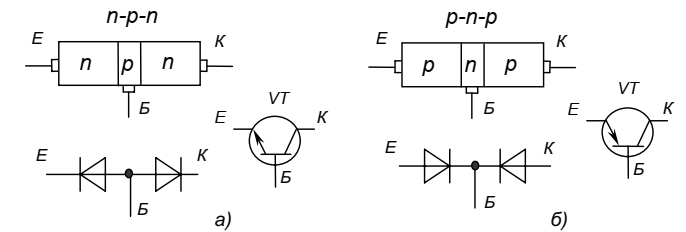 Будова та принцип роботи біполярних транзисторів.
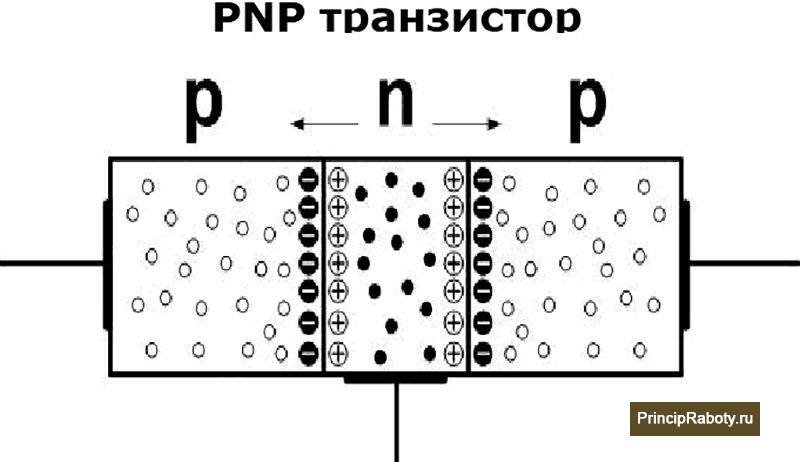 Будова та принцип роботи біполярних транзисторів.
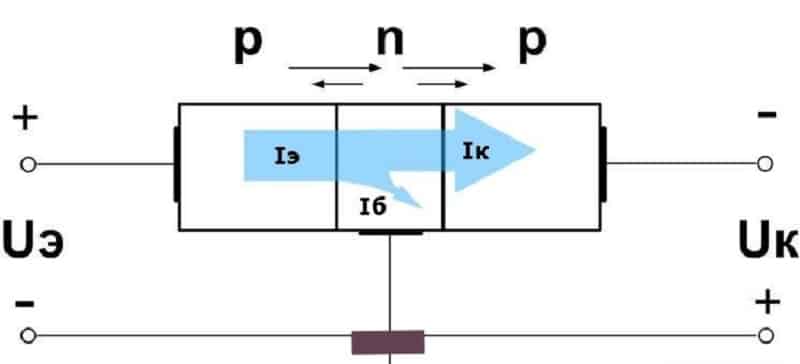 Будова та принцип роботи біполярних транзисторів.
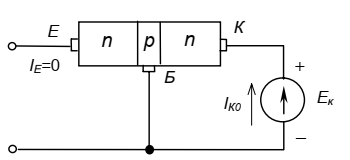 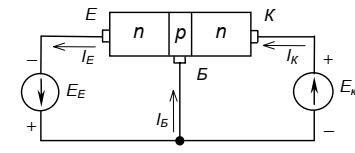 Будова та принцип роботи біполярних транзисторів.
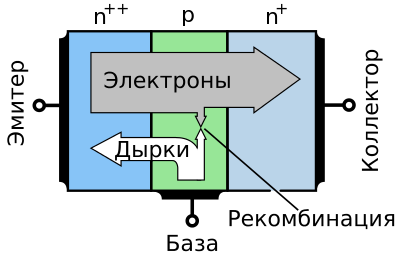 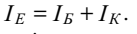 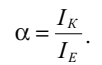 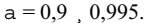 Основні схеми вмикання біполярного транзистора. 
Статичні характеристики.
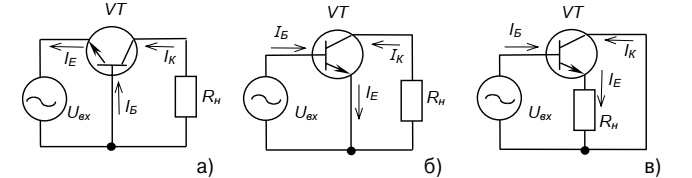 Основні схеми вмикання біполярного транзистора. 
Статичні характеристики.
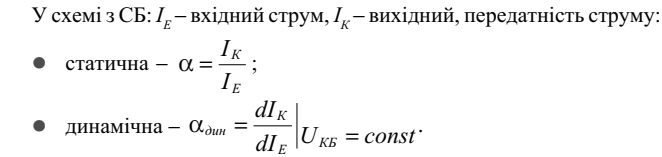 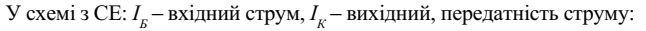 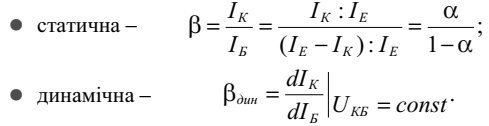 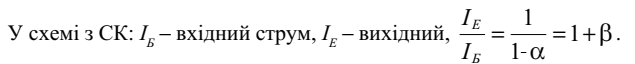 Сімейства статичних вольт-амперних характеристик
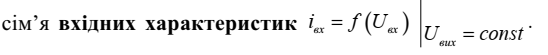 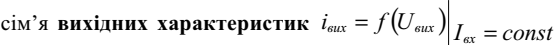 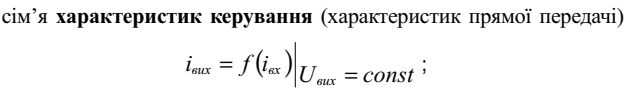 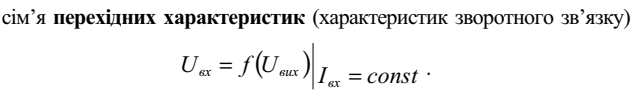 Статичні ВАХ для схеми із СБ:
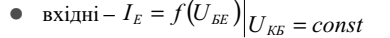 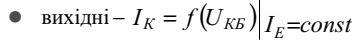 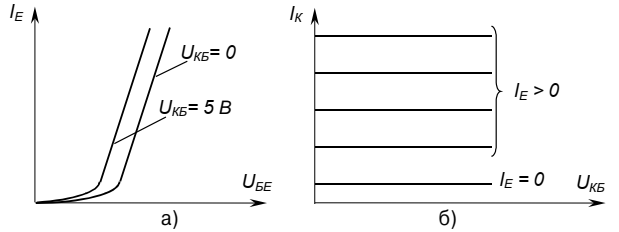 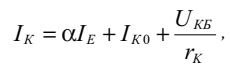 Статичні ВАХ для схеми із СЕ:
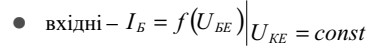 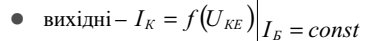 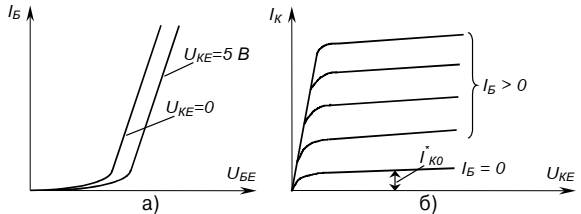 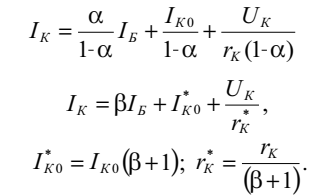 Статичні ВАХ для схеми із СК:
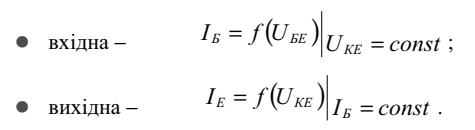 Біполярний транзистор як активний чотириполюсник 
(h-параметри)
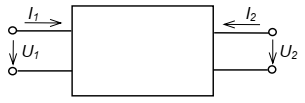 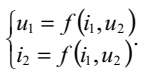 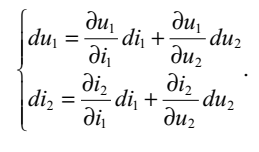 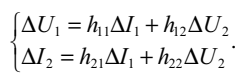 Біполярний транзистор як активний чотириполюсник 
(h-параметри)
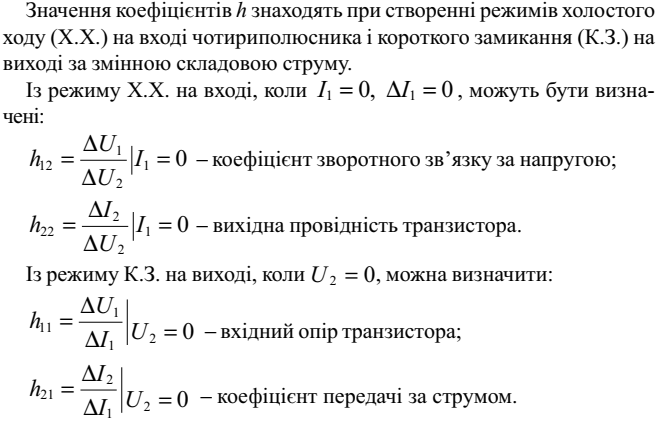 Схема заміщення транзистора за h-параметрами.
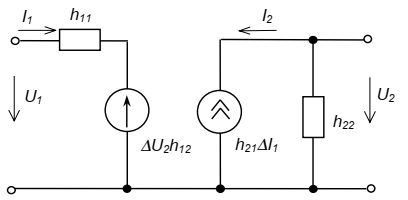 Схема заміщення транзистора за h-параметрами.
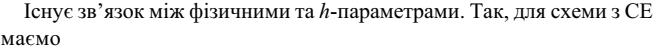 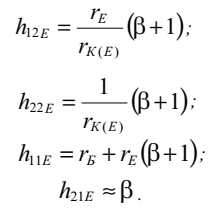 Основні режими роботи біполярного транзистора.
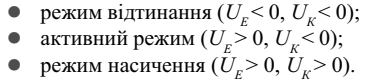 Схема вмикання транзистора із СЕ
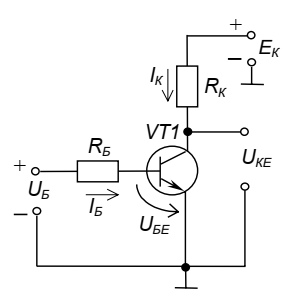 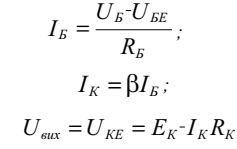 Вихідна динамічна характеристика транзистора
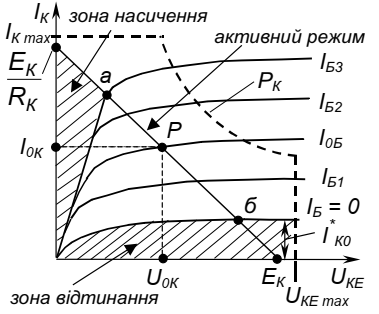 Складені транзистори
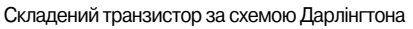 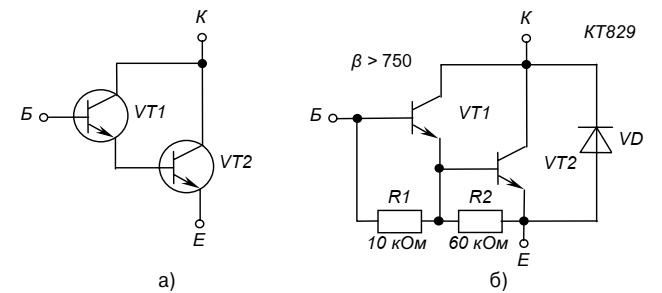 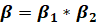 Складений транзистор за схемою Шиклаї
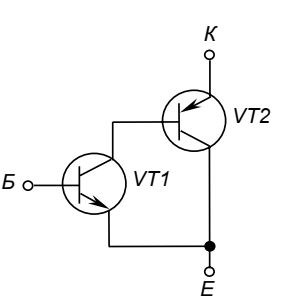